Οι δούλοι στην κλασσική Αθήνα
Ομάδα 1
Οι δούλοι υπεύθυνοι για τον καλλωπισμό
Οι δούλοι στις γεωργικές εργασίες
Οι δούλοι υπεύθυνοι για την διασκέδαση
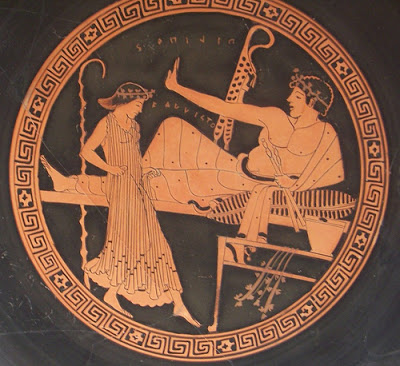 Οι δούλοι στα συμπόσια